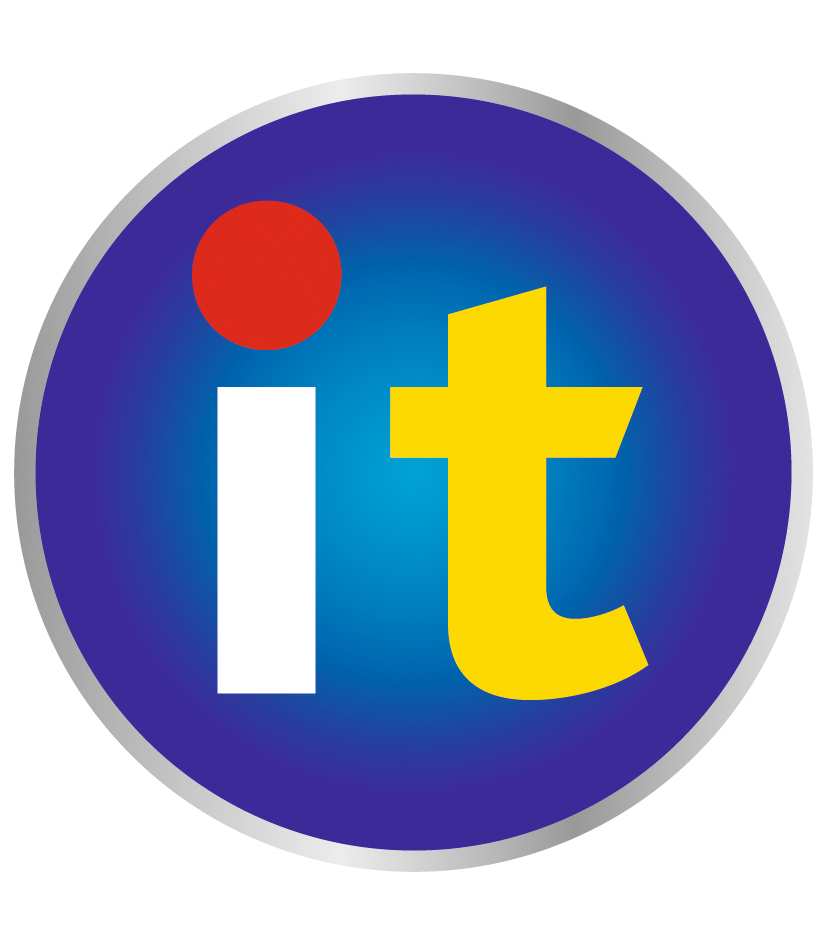 Windows 11
Introduktion
Systemkrav
Inverkan på it-verksamheten
Vad förändras
Introduktion
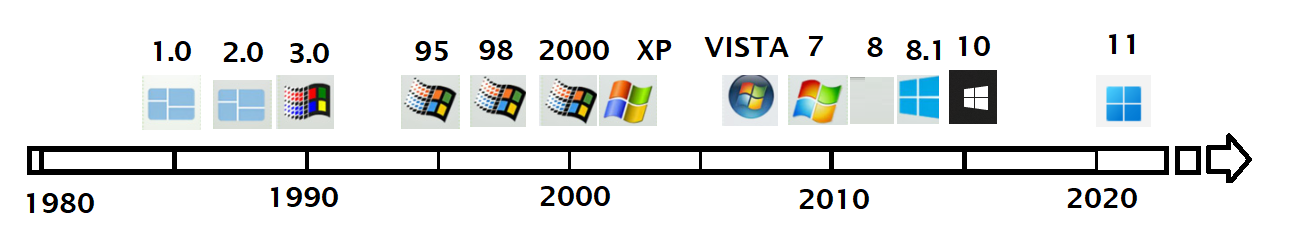 Windows 11 släpps 5.10
Första nya datorer med 11an färdigt kommer under hösten
Uppdateringen från Windows 10 kommer vara gratis för de flesta
Systemkrav för Windows 11
Processor: 1 gigahertz (GHz) eller snabbare med två eller fler kärnor på en kompatibel 64-bit processor eller system på chipp (SoC).RAM: 4 gigabyte.Lagring: 64 gigabyte eller mer (ca 21GB krävs temporärt i tillägg till 10an)TMP: Trusted Plattform Module (TPM) version 2.0. Intel PTT och AMD fTPM fungerar.Grafikkort: Kompatibelt med Directx 12 eller senare med WDDM 2.0-drivrutin.Skärm: Högupplöst 720p-skärm större än 9-tum på diagonalen och med 8 bits per färgkanal.Internetuppkoppling och Microsoft-konto: Windows 11 Home kräver internetuppkoppling och ett Microsoft-konto för den inledande installationen. Internetuppkoppling krävs för uppdateringar och för att ladda ner och ta del av vissa funktioner. Ett Microsoft-konto krävs för vissa funktioner.
Hur verifiera
Enhetshanteraren
System i inställningar
dxdiag
Utforskaren
BIOS

... eller: PC Health Check
PC Health Check – spfpension.fi/it
Via Windows Update bara till de som kan uppdateras
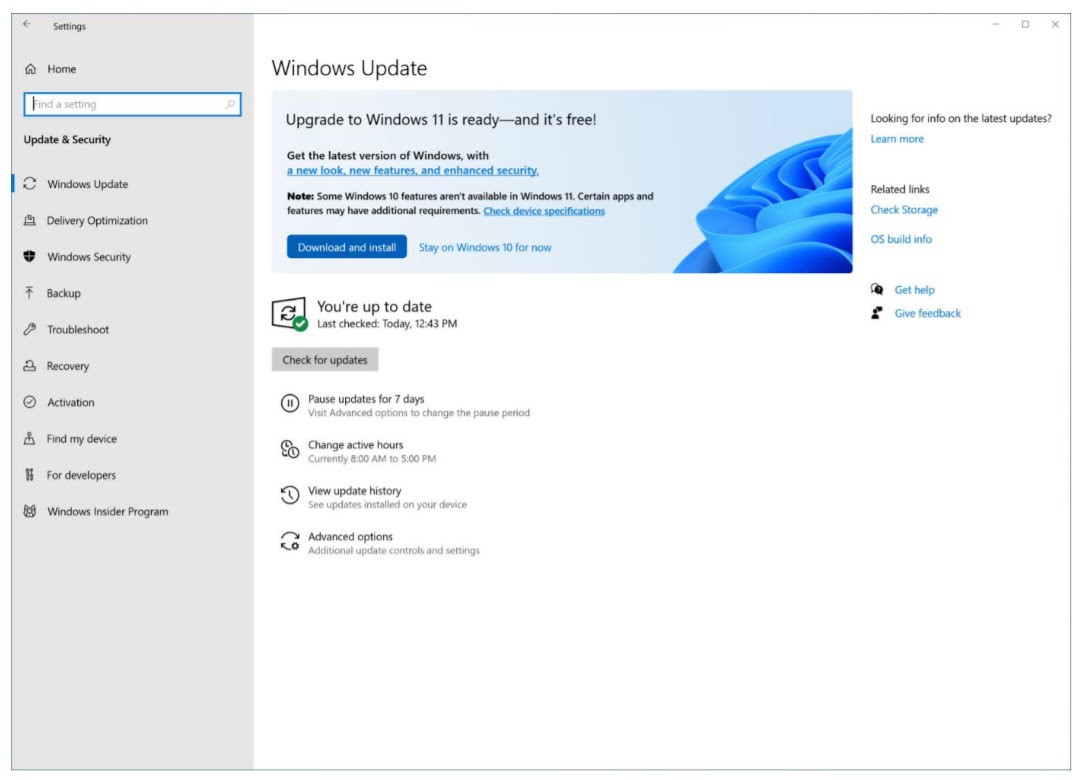 Några slutsatser före demonstration
Windows 10 stödet fortsätter fram till 14.10.2025
Windows 11 kompatibla apparater nämns redan i många butiker
Vi kommer troligen länge ha både Windows 10 och 11 i omlopp